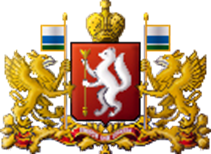 Департамент государственных закупок Свердловской области
Законодательство 
о контрактной системе
Юрченко Елена Юрьевна, главный специалист отдела правовой работы Департамента государственных закупок Свердловской области
Планы-закупок.
Выпущено Постановление Правительства РФ от 25 января 2017 г. № 73 «О внесении изменений в некоторые акты Правительства Российской Федерации» - внесены изменения в  требования к формированию планов закупок и планов-графиков.
Так, в постановлении Правительства Российской Федерации от 21 ноября 2013 г № 1043                        «О требованиях к формированию, утверждению и ведению планов закупок товаров, работ, услуг для обеспечения нужд субъекта Российской Федерации и муниципальных нужд, а также требованиях к форме планов закупок товаров, работ, услуг» и от 5 июня 2015 г. № 552                   «Об утверждении Правил формирования, утверждения и ведения плана закупок товаров, работ, услуг для  обеспечения федеральных нужд, а также требований к форме плана закупок товаров, работ, услуг для обеспечения федеральных нужд» 
внесены изменения:  в части 
- указания унитарных предприятий как заказчиков;
- исключены сроки формирования планов закупок до 1 июля, предусмотрено установление таких сроков на усмотрение ГРБС/учредителя/собственника имущества;
- основания закупки у единственного поставщика, планируемые укрупненно, приведены в соответствие со ст. 93 (п. 23, 42, 44);
- сведения о закупках, составляющих государственную тайну, включаются в план закупки в виде отдельного приложения.
Планы - графики.

Выпущено Постановление Правительства Российской Федерации от 5 июня 2015 г. № 553                               «Об утверждении Правил формирования, утверждения и ведения плана-графика закупок товаров, работ, услуг для обеспечения федеральных нужд, а также требований к форме плана-графика закупок товаров, работ, услуг для обеспечения федеральных нужд» и              от 5 июня 2015 г. № 554 «О требованиях к формированию, утверждению и ведению плана-графика закупок товаров, работ, услуг для обеспечения нужд субъекта Российской Федерации и муниципальных нужд, а также о требованиях к форме плана-графика закупок товаров, работ, услуг» 
внесены изменения: в части 
- указания унитарных предприятий как заказчиков;
- при внесении изменений в план-график на размер полученной экономии, платежи по ранее проведенной закупке должны быть скорректированы с учетом фактической цены заключенного контракта;
- при формировании многопозиционного лота с разными единицами измерения, сведения о количестве и объеме в план-график не включаются;
- основания закупки у единственного поставщика, планируемые укрупненно, приведены в соответствие со ст. 93 (п. 23, 42, 44).

Изменения вступили в силу с 31 января 2017 г., за исключением отдельных положений, касающихся формирования итогов планов закупок и планов-графиков, которые вступают в силу с 1 января 2018 года.
Планы закупок и планы – графики, специфика Свердловской области.

Выпущено постановление Правительства Свердловской области  от 09.11.2016 № 804-ПП            «О внесении изменений в отдельные Постановления Правительства Свердловской области в сфере закупок товаров, работ, услуг для нужд Свердловской области», по поводу утверждения и ведения плана-графика закупок и  планов закупок для обеспечения нужд Свердловской области.

Так, указанный документ внес изменения в следующие постановления Свердловской области:

Постановление Правительства Свердловской области от 22.07.2015 № 660-ПП
«Об утверждении Порядка формирования, утверждения и ведения плана-графика закупок для обеспечения нужд Свердловской области».

Постановление Правительства Свердловской области от 22.07.2015 № 661-ПП
«Об утверждении Порядка формирования, утверждения и ведения планов закупок для обеспечения нужд Свердловской области»
 
В соответствии с пунктом 5 данный документ вступает в силу с 1 января 2017 года.
Типовые условия контрактов.

Выпущено постановление Правительства Российской Федерации                               от 23 декабря    2016 г. № 1466 «Об утверждении типовых условий контрактов, предусматривающих привлечение к исполнению контрактов субподрядчиков, соисполнителей из числа субъектов малого предпринимательства, социально ориентированных некоммерческих организаций».
Согласно документу, в контракты, устанавливающие обязанность по привлечению к их исполнению СМП, СОНКО, должен включаться ряд дополнительных обязанностей подрядчика (исполнителя).
В первую очередь, это обязанность привлекать к исполнению контракта субподрядчиков, соисполнителей из числа СМП, СОНКО в объеме не менее 5 % от цены контракта.
Кроме того, теперь в контракты должна включаться обязанность о предоставлении подрядчиками (исполнителями) определенного Правительством Российской Федерации пакета документов, подтверждающего исполнение ими обязанности о привлечении субподрядчиков (соисполнителей) из числа СМП (СОНКО).
НАПОМИНАЕМ
об отсутствии у заказчика права внесения дополнительных положений 
в типовые контракты!!

письмо Минэкономразвития России от 03.10.2016 № Д28и-2602
Заказчик не вправе вносить в типовые контракты, разработанные в соответствии            с ч. 11 ст. 34 Закона о контрактной системе, дополнительные положения.

Согласно части 11 статьи 34 Закона о контрактной системе для осуществления заказчиками закупок федеральные органы исполнительной власти разрабатывают и утверждают типовые контракты, типовые условия контрактов, которые размещаются в ЕИС (типовые контрактов - на выполнение научно-исследовательских работ, на поставку медицинских изделий, на оказание образовательных услуг по профессиональной переподготовке (повышению квалификации) федеральных государственных гражданских служащих, на оказание услуг выставочной и ярмарочной деятельности, на оказание услуг по диагностике, техническому обслуживанию и ремонту автотранспортных средств и др.)


 .
Определены меры по реализации Закона Свердловской области об областном бюджете на 2017 год и плановый период 2018 и 2019 годов.

Выпущено постановление Правительства Свердловской области от 19.01.2017             № 3-ПП «О мерах по реализации Закона Свердловской области от 19 декабря 2016 года № 131-ОЗ "Об областном бюджете на 2017 год и плановый период 2018 и 2019 годов»
Согласно документу, получатели средств областного бюджета при заключении государственных контрактов о поставке товаров, выполнении работ и оказании услуг в пределах доведенных им в установленном порядке соответствующих лимитов бюджетных обязательств вправе предусматривать авансовые платежи:
- в размере до 100 процентов суммы договора (государственного контракта), но не более лимитов бюджетных обязательств по соответствующему коду бюджетной классификации Российской Федерации, доведенных на соответствующий финансовый год, - по договорам (государственным контрактам) о поставке товаров, оказании услуг на сумму до 100 тысяч рублей, об оказании услуг связи, подписке на печатные издания и их приобретении, об обучении по программам профессиональной переподготовки, повышения квалификации и стажировки, об участии в научных, методических, научно-практических и иных конференциях, о приобретении авиа- и железнодорожных билетов, билетов для проезда городским и пригородным транспортом, путевок на санаторно-курортное лечение, обязательного страхования гражданской ответственности владельцев автотранспортных средств, по обслуживанию государственного облигационного займа Свердловской области;
- в размере до 30 процентов суммы договора (государственного контракта) - по остальным договорам (государственным контрактам), если иное не предусмотрено законодательством Российской Федерации.
Письмо Минэкономразвития России 

- письмо от 6 декабря 2016 г. № Д28и-3341: 
О невозможности распространить действие государственного контракта на отношения его сторон, которые возникли до его заключения.
Так, Минэкономразвития России в выразило мнение о том, что к контрактам, заключаемым в рамках Закона о контрактной системе, не применяются нормы пункта 2 статьи 425 ГК Российской Федерации, в соответствии с которыми у заказчика возникает право распространить действие договора на отношения, возникшие до его заключения. Вывод ведомства основан на положениях пунктов 2 и 3 ст. 3 Закона о контрактной системе, в соответствии с которыми отношения сторон начинаются только с момента заключения контракта.
- письмо от 16 декабря 2016 № Д28и-3541:
О том, что для выполнения работ, не предусмотренных государственным контрактом, заказчику нужно провести отдельную закупку.
Если при исполнении контракта возникла необходимость в работах или материалах, не предусмотренных им, заказчику следует провести отдельную закупку по Закону о контрактной системе. Такое мнение выразило в указанном выше письме. В новых разъяснениях отмечено: нельзя требовать от победителя закупки выполнить работы, не указанные в извещении о закупке, закупочной документации, заявке и контракте.
Этот вывод министерство обосновало положениями Закона о контрактной системе. Согласно им контракт заключается на условиях, определенных в том числе в закупочной документации и заявке.
Напомним, увеличить объем работ по контракту можно и без проведения закупки. По Закону о контрактной системе это допустимо по соглашению сторон, если объем возрастет не более чем на 10%. Вместе с тем такая возможность должна быть установлена в контракте и документации о закупке либо в контракте при закупке у единственного поставщика.
Письмо Минэкономразвития России 


письмо Минэкономразвития России от 16.01.2017 № Д28и-130:

О том, что стороны государственного контракта не вправе расторгнуть его частично.
Такую позицию обозначило ведомство в январском письме. Аналогичное мнение госорган уже высказывал в марте прошлого года.
Минэкономразвития отмечает: Закон о контрактной системе не предусматривает частичного расторжения контракта. В гражданском законодательстве тоже нет такого понятия. Таким образом, расторжение контракта по соглашению сторон и частичное расторжение контракта - не одно и то же.
Как и ранее, министерство не уточнило, что подразумевается под частичным расторжением контракта. Полагаем, под этим следует понимать заключение сторонами соглашения о прекращении отдельного обязательства по контракту, например о прекращении выполнения отдельных работ.
Напомним, расторжение контракта по Закону о контрактной системе допускается в следующих случаях:
- по соглашению сторон;
- по решению суда;
- в случае одностороннего отказа от исполнения контракта в соответствии с гражданским законодательством.
Письмо Минэкономразвития России
письмо от 19.01.2017 № Д28и-222:
О том, что заказчик оплачивает контракт и возвращает его обеспечение лишь указанному в контракте исполнителю.
Такое мнение вновь высказало Минэкономразвития. 
Ведомство подчеркнуло, что оплатить контракт и возвратить его обеспечение можно лишь исполнителю, платежные реквизиты которого указаны в контракте.
Свой вывод министерство основывает на положениях Бюджетного кодекса Российской Федерации. При санкционировании оплаты по контракту дополнительно проверяется, соответствуют ли условиям контракта следующие данные: 
- сведения о контракте из реестра контрактов;
- сведения о принятом на учет по этому контракту бюджетном обязательстве.
Если эти данные различаются, то в оплате контракта и перечислении обеспечения будет отказано.
Письмо Минэкономразвития России
письмо Минэкономразвития России от 31.01.2017 № Д28и-387:
О том, что заключать государственные контракты с субъектами естественных монополий, которых нет в реестре этих лиц, можно.
Такой вывод содержится в январском письме Минэкономразвития. Аналогичной позиции госорган придерживался и ранее, в июле 2015 года.
В новом письме ведомства, как и в прежнем, речь идет о закупке у единственного поставщика, подрядчика, исполнителя товаров, работ или услуг, относящихся к сфере деятельности субъектов естественных монополий. По мнению министерства, государственные заказчики вправе проводить закупку по этому основанию независимо от того, включен ли поставщик, подрядчик или исполнитель в реестр субъектов естественных монополий.
Полагаем, государственным заказчикам с учетом мнения Минэкономразвития для проведения таких закупок достаточно установить, что товар, работа или услуга относится к сфере деятельности субъекта естественной монополии. Перечень услуг, относящихся к этим сферам, приведен Федеральном законе от 17.08.1995 № 147-ФЗ «О естественных монополиях».
Письмо Минэкономразвития России
Письмо Минэкономразвития России от 27.01.2017 № Д28и-336:
- Минэкономразвития разъяснило, какие документы необходимы для участия в государственной закупке «опасных» работ.
Участник должен представить в заявке свидетельство о допуске к работам по генподряду или допуски по «опасным» работам в зависимости от формулировки документации по закупке.
К такому выводу вновь пришло ведомство в январском письме. Ранее Минэкономразвития аналогичное мнение уже неоднократно высказывало, например в сентябре 2016 года.
Подход министерства основан, в частности, на положениях ч. 1 ст.  55. 8 Градостроительного кодекса  Российской Федерации и Перечне видов работ, оказывающих влияние на безопасность объектов капитального строительства (утвержденный Приказом Министерства регионального развития Российской Федерации от 30 декабря 2009 г. № 624 ). В Перечень включены в том числе работы по организации строительства, т.е. работы, проводимые генеральным подрядчиком.
С учетом рекомендаций Минэкономразвития государственный заказчик вправе установить, к примеру, требование представить только свидетельство о допуске к работам по генподряду. В этом случае именно его участник должен подать в заявке.
Если участник в данном случае попытается представить свидетельство о допуске к конкретным видам работ, заказчик не примет этот документ. 
Тратить время на обжалование действий заказчика в антимонопольном органе не стоит. Это обусловлено тем, что ФАС России считает неправомерным требовать от участника свидетельство о допуске к конкретным видам работ. Поэтому жалобу участника, вероятнее всего, признают необоснованной.
Приказ Минстроя России 


Приказ Минстроя России от 29.12.2016 № 1028/пр: 
- Если государственный заказчик применяет сметные нормы, то с 1 февраля он должен руководствоваться методикой Минстроя.
Указанным приказом Министерство утвердило Методику применения сметных норм, которая введена в действие с 1 февраля. Из документа можно узнать, как применять сметные нормы при определении сметной стоимости строительства, реконструкции объектов капстроительства и их капремонта.

Методика пригодится при выполнении соответствующих работ как по Закону о контрактной системе, так Этот документ нужно применять при определении сметной стоимости строительства, реконструкции, капремонта объектов капстроительства, если для финансирования таких работ привлекаются, в частности:
- бюджетные средства;
- средства юридических лиц, в уставных (складочных) капиталах которых доля Российской Федерации, субъекта Российской Федерации, муниципального образования превышает 50%.


Напомним, в сметных нормах установлены затраты на выполнение определенных видов работ. До утверждения методики не было единого порядка применения сметных норм, хотя их использование предусмотрено Законом о контрактной системе при определении начальной (максимальной) цены контракта проектно-сметным методом.
Об обеспечении исполнения обязательств по 
государственному (муниципальному) контракту

письмо Минэкономразвития России от 19.08.2016 № Д28и-2160: 
о неустойке и банковской гарантии.

В соответствии с частью 1 статьи 329 ГК РФ исполнение обязательств может обеспечиваться неустойкой, залогом, удержанием имущества должника, поручительством, банковской гарантией, задатком и другими способами, предусмотренными законом или договором.

Таким образом, банковская гарантия и неустойка являются равными и независимыми друг от друга способами обеспечения обязательства, предусмотренного контрактом.

Согласно части 1 статьи 369 ГК РФ банковская гарантия обеспечивает ненадлежащее исполнение принципалом его обязательства перед бенефициаром (основного обязательства).

Неустойка не может быть оплачена за счет средств банковской гарантии, так как является не основным обязательством по контракту, исполнение которого обеспечено банковской гарантией
Федеральный закон от 3 июля 2016 г. № 365-ФЗ
Часть 15 статьи 95 Закона о контрактной системе
Заказчик обязан принять решение об одностороннем отказе от исполнения контракта в случаях, если в ходе исполнения контракта установлено, что:

- поставляемый товар не соответствует установленным извещением об
осуществлении закупки и (или) документацией о закупке требованиям к поставляемому товару или представил недостоверную информацию о соответствии поставляемого товара таким требованиям, что позволило ему стать победителем определения поставщика (подрядчика, исполнителя);

- поставщик (подрядчик, исполнитель) не соответствует требованиям, установленным извещением об осуществлении закупки и (или) документацией о закупке, или сведения о таком соответствии недостоверны.
Документ вступил в силу – 1 сентября 2016 года.
АДМИНИСТРАТИВНАЯ ОТВЕТСТВЕННОСТЬ 
(НОВЫЕ ШТРАФЫ С 15.07.2016)
АДМИНИСТРАТИВНАЯ ОТВЕТСТВЕННОСТЬ 
(НОВЫЕ ШТРАФЫ С 15.07.2016)
АДМИНИСТРАТИВНАЯ ОТВЕТСТВЕННОСТЬ 
(НОВЫЕ ШТРАФЫ С 15.07.2016)
АДМИНИСТРАТИВНАЯ ОТВЕТСТВЕННОСТЬ 
(НОВЫЕ ШТРАФЫ С 15.07.2016)
Спасибо за внимание!